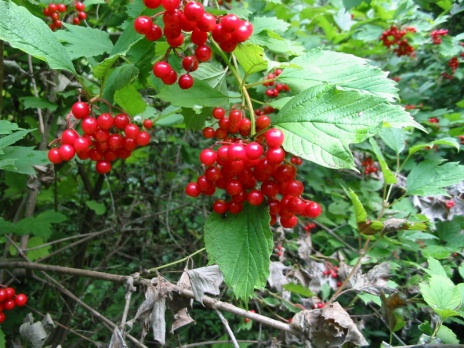 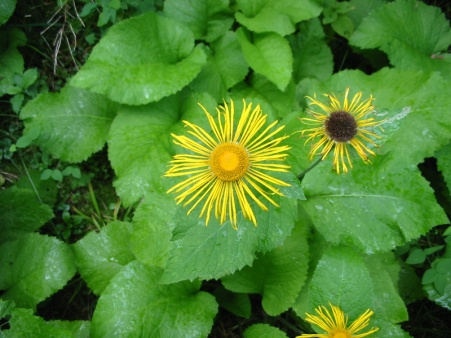 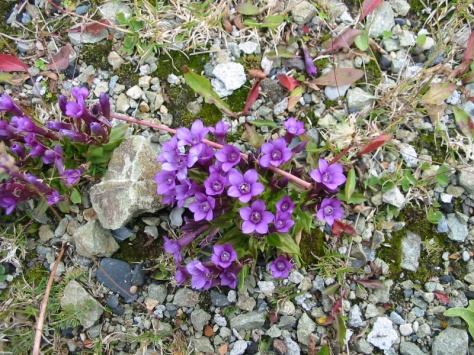 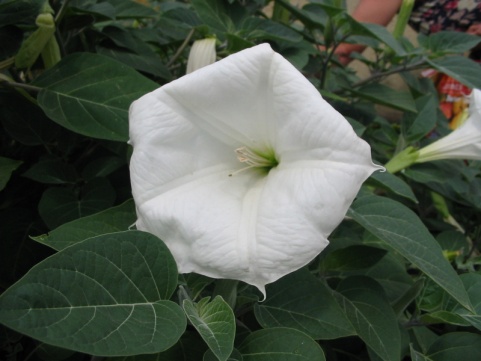 Имяприлагательное
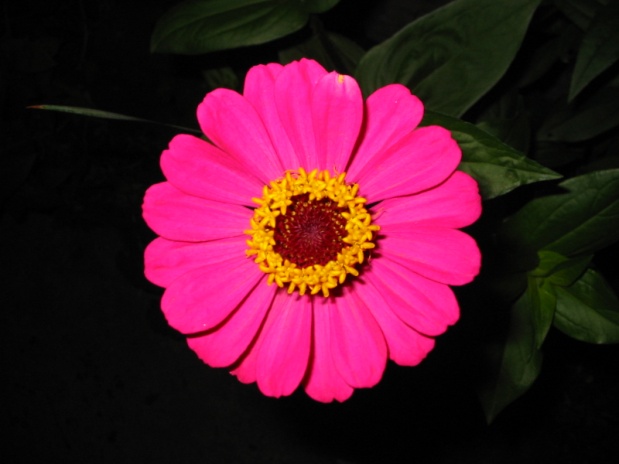 Какой?
Какая?
Какое?
Какие?
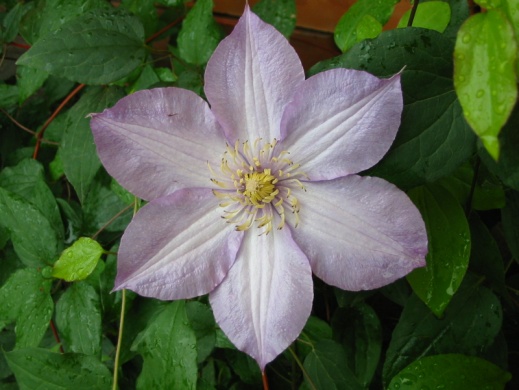 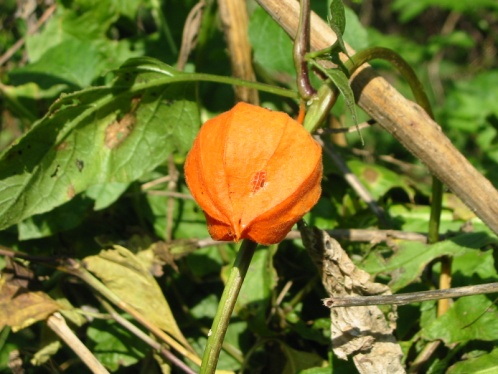 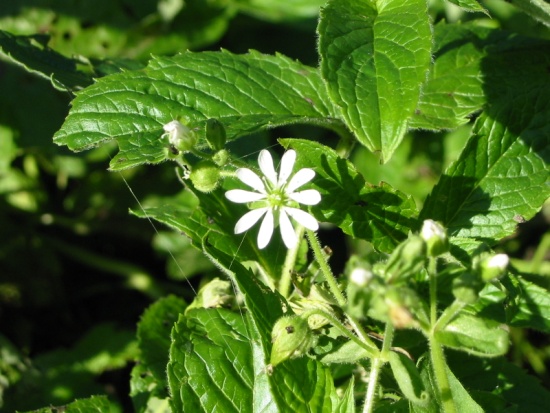 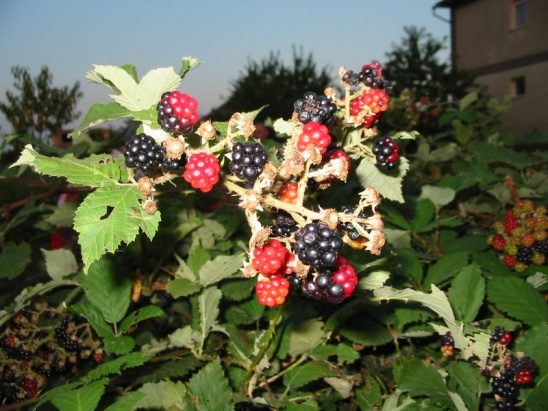 Имя прилагательное
Синтаксическая
Роль:

Определение
Сказуемое
подлежащее
Морфологические
Признаки:

Разряды:
1.Качественные
2.Относительные
3.Притяжательные

Форма:
1.Полная
2.Краткая

Степень сравнения
1.Простая срав.ст.
    Сост. срав.ст.
2. Превосх. пр. ст.
    превосх. сост. Ст.

Род 
Число
падеж
Самостоятельная часть
                     речи


Обозначает
           Признак
          предмета
Отвечает на 
Вопросы:

Какой?
Какая?
Какое?
Какие?

Каков?
Какова?
Каково?
Каковы?

Чей?
Чья?
Чье?
Чьи?
собери
друг
Трухлявый
сухой
сосновый
Уютный
Просторный
теплый
цветок
воздух
Новый
Массивный
дубовый
Маленький
Аленький
ароматный
Жизнь
Честный
добрый
стол
Прозрачный
Чистый
ароматный
Дом
Радостная
Короткая
длинная
Пень
Разряды прилагательных
Качественные  ( в основе признака  - качество : 
1.по  цвету

2. по размеру

3. по вкусу

4. по внутр. качеству

5. по внеш.качеству

6. по характеру

7.  по величине
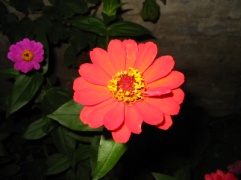 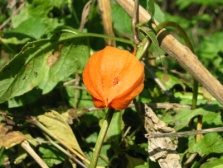 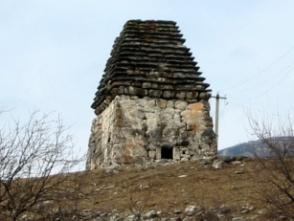 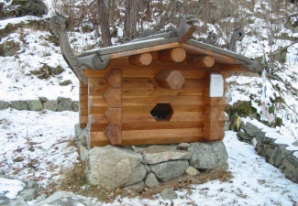 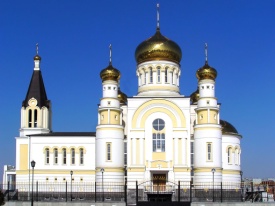 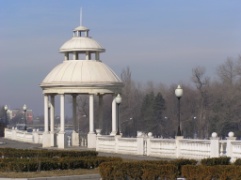 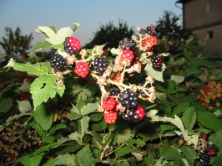 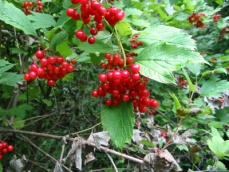 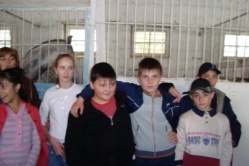 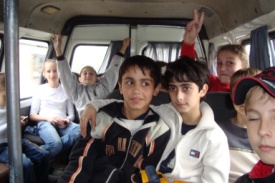 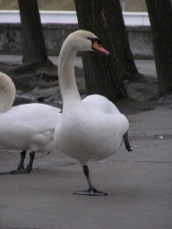 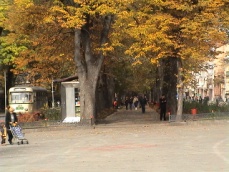 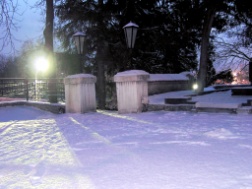 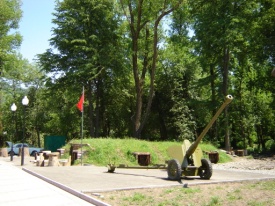 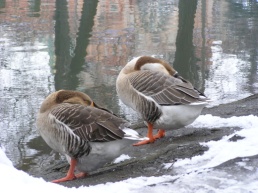 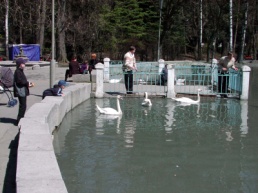 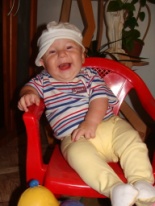 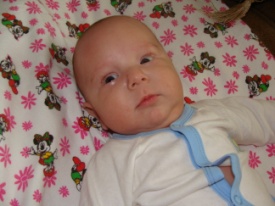 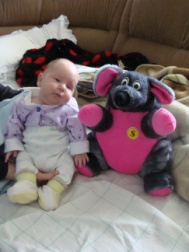 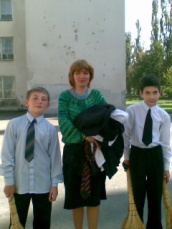 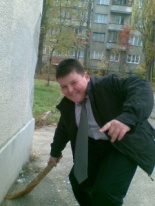 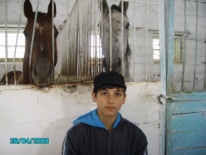 разряды
Относительные  признак по отношению:
1. к  материалу

2. к месту

3. ко времени

к назначению

К природным явлениям
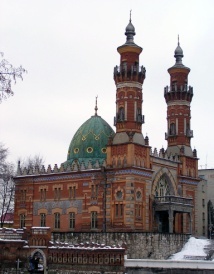 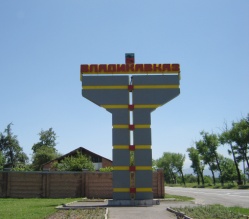 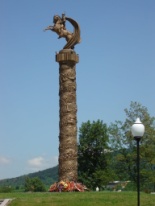 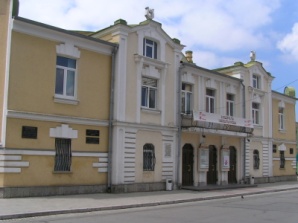 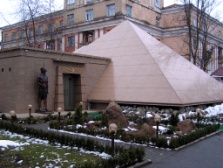 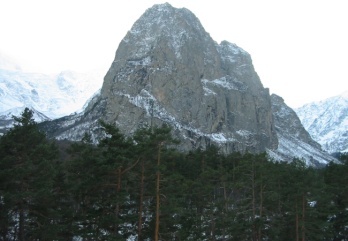 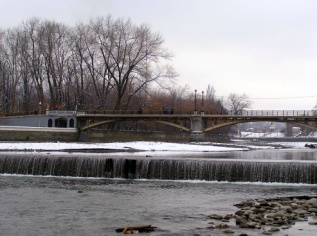 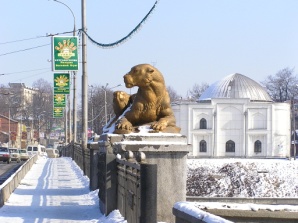 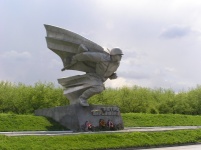 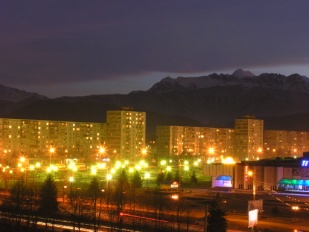 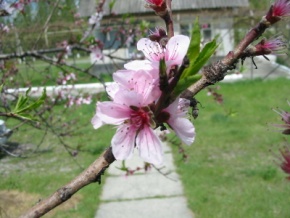 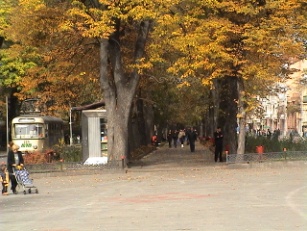 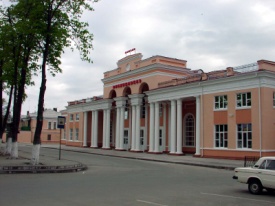 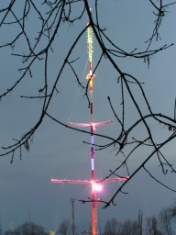 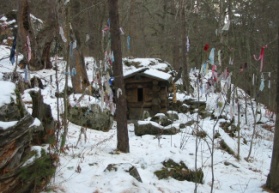 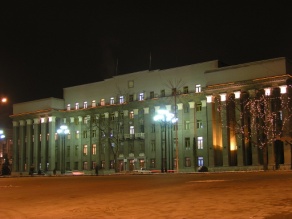 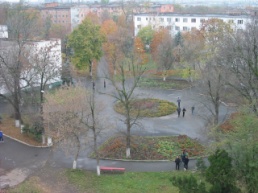 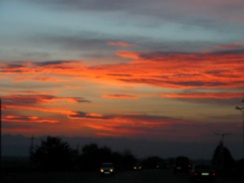 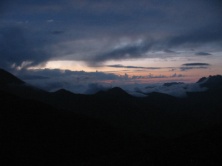 разряды
Притяжательные  признак по принадлежности:
1. к человеку


2. к животному, птице и др.


3. к фамилии, имени
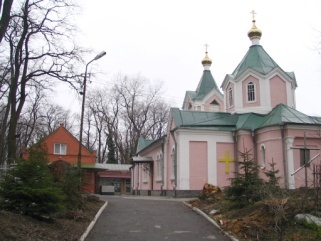 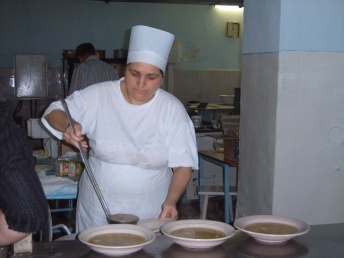 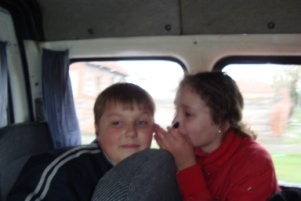 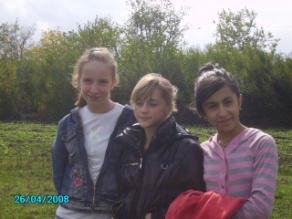 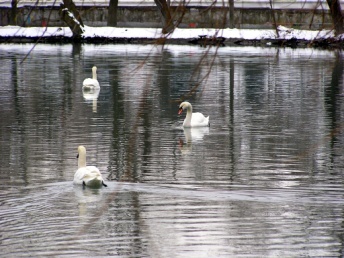 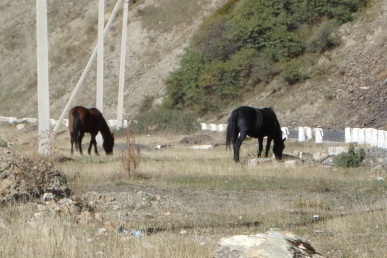 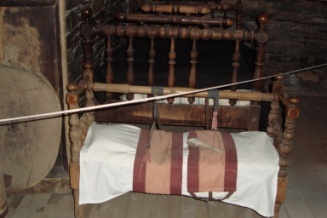 Логическая разминка. Признаки.про что можно так сказать?
Пушистенький, маленький _________________
Зеленая, колючая _______________
Широкий, полосатый ____________
Сухое, свежее, душистое ___________________
Серое, хмурое _________
Кружевные, белые _____________
 прозрачный, чистый _____________
Круглый, дубовый __________
Узкая, извилистая _____________

Вывод:
Назови как можно больше признаков предмета
________________________________________________________
________________________________________________________
________________________________________________________
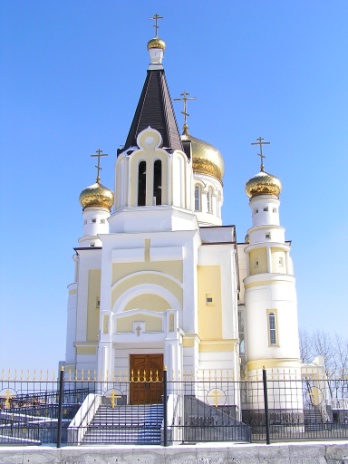 _______________________________________________________
________________________________________________________
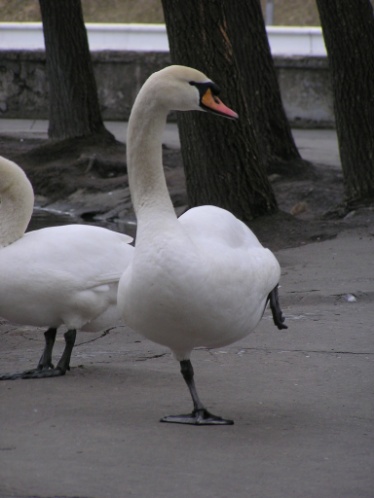 _____________________________________________________________________________________________________________________
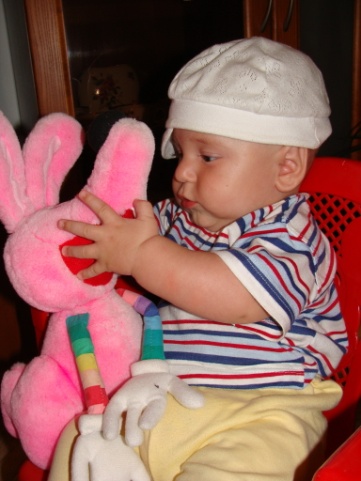 ______________________________________________________________________________________________________
Вывод:
Сравни!
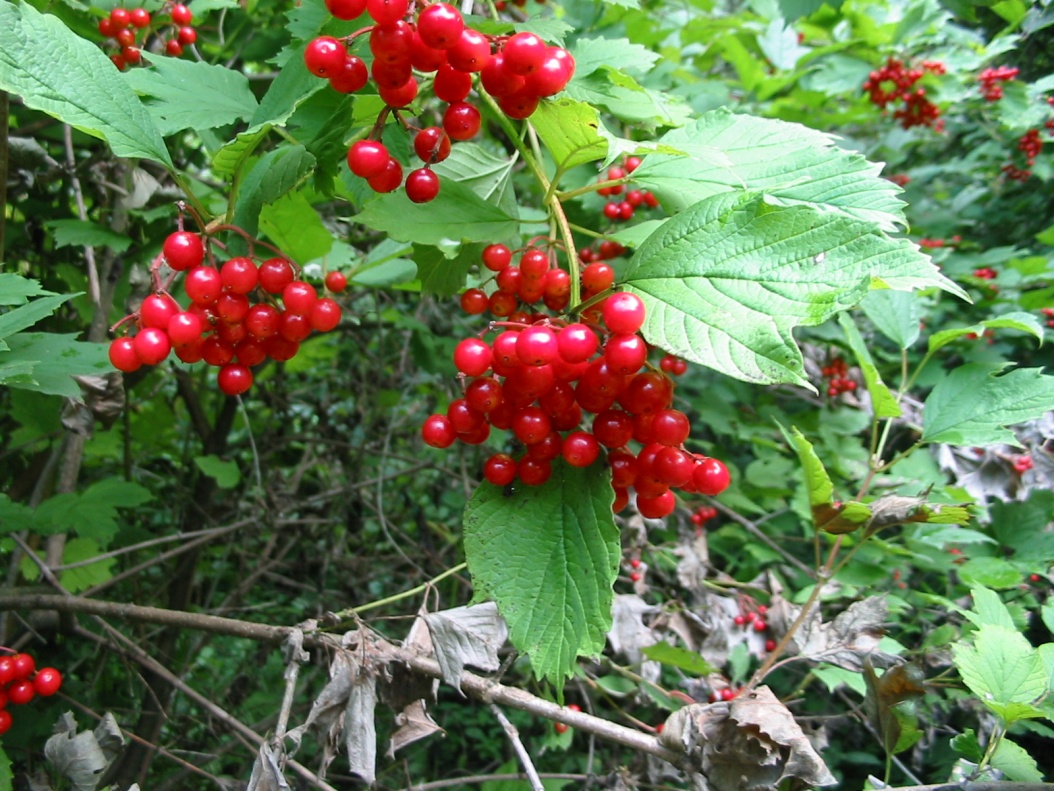 __________________________________________________________________________________________________________________________________________________________________________________________________________________________________________________________________________________________________________________________________________________________________________________________________________________________________________


Вывод:
Степень сравнения
Сравнительная и превосходная
Работа с пословицами
Маленькое дело лучше большого безделья.
Умелые руки не знают скуки.
Глупый осудит, а умный рассудит.
Не хлебом единым жив человек.
Красна птица пером, а человек умом.
Долог день до вечера, коли делать нечего.
Под лежачий камень вода не течет.
В здоровом теле здоровый дух.
Лучшее – врач хорошего.
Первый блин комом.
Морфологическая разминка
Как-то раз с большого клена
Оторвался лист зеленый.    (              )
И пустился вместе с ветром
Путешествовать по свету.
Закружилась голова у зеленого листа.     (         )
Ветер нес его и нес,
Бросил только на мосту.
 в тот же миг веселый пес
Шмыг – к зеленому листу.        (            )
Лапой – хвать зеленый лист,
Дескать, поиграем .
«Не хочу». – парашютист
Головой качает….
Ветер вмиг с листом зеленым       (            )
Над землей взметнулся снова, 
И шалун  листок упал….
Я пишу в саду под кленом
Стих о том листе зеленом.         (            )
ВЫВОД:
Итоги:
Очень занимательное                                                           Эти замечательные
       Имя прилагательное.                                                              При –ла –га –тель-ные  
       Трудно будет без него,
        Если пропадет оно.                                                              Чтобы все отличным стало, 
                                                                                                              Разных признаков немало!
Ну представь-ка себе это:                                                          Будем всюду замечать
Как без признаков предмета                                                    К месту в речи их вставлять!
Будем спорить, говорить,
Веселиться и шутить?                                                                       

       Что тогда получится
       Стоит разве мучиться?
       Не скажем мы «прекрасное»,
       Не скажем «безобразное»,

Не скажем маме «милая,
Красивая, любимая»,
Отцу и брату, и сестре -
Не сможем говорить нигде